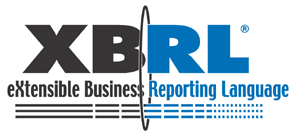 20th XBRL International Conference“XBRL:  Linking  Businesses, Public Regulators & Citizens”April 20-22, 2010Rome, Italy
FINREP COREP architectural issues
Bartosz Ochocki
Víctor Morilla
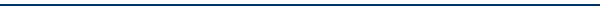 A deeper look at an instance document
A reference to the taxonomy files (DTS)
http://www.c-ebs.org/fr/.../2006-12-07/t-ca.xsd
For each single figure
A set of “coordinates” to identify the financial concept (primary items, dimensions and domain members)
Coordinates are based on qualified names: a namespace + a name
Example: {http://www.c-cebs.org/fr/…/2006-12-07/t-ca}CapitalRequirements
XBRL “traditional” modular approach
Module A
Module B
Module C
Namespace A
Namespace B
Namespace C
Linkbases
Linkbases
Linkbases
What’s wrong?
Tight coupling between modules and namespaces
If a concept is moved to another module it has a direct impact on preparers and extensions
Namespace cloud!
Our best effort should focus on preparers!!!
Eurofilling proposed approach
Conceptual layer
Common namespace
Common modules
ECB statistics modules
COREP modules
FINREP modules
Relational layer
FINREP
COREP
ECB statistics
FINREP linkbases
COREP linkbases
ECB linkbases
What’s right?
Modules and namespaces are decoupled
Changes in modules don’t have an impact on preparers
Reduced and sensible use of namespaces
Simpler way to build instance documents
Version management (traditional approach)
Taxonomy V1
Namespaces V1
URI V1
Taxonomy V2
Namespaces V2
URI V2
To URI V1
To URI V2
Instance for V1
Instance for V2
DB Mapping V1
DB to namespaces + names
DB Mapping V2
DB to namespaces + names
DDBB
DDBB
Version management (new approach)
Conceptual layer
Stable namespace
Taxonomy V1
URI V1
Taxonomy V2
URI V2
To URI V1
To URI V2
Instance for V1
Instance for V2
DB Mapping V1
DB to namespaces + names
DB Mapping V1 + mapping of new concepts
DDBB
Naming convention change proposal
Primary items: m10i145
Dimensions: xd10.1, xt10.1…
Domain members: x10.0, x10.1…

Proposal: mi145, xd.1, x.1, …

ISO related concepts:
ISO based coding

It would allow a ECB alike notation
Benefits for preparers
If the concept doesn’t change, the mapping doesn’t change
Reduced number of namespaces
Short and abstract names (independent of the language)
Presentation linkbase
Primary items
Rendering linkbase
Set of pairs  of aspects / values
Primary item: Assets
Amount: Carrying amount
Category: Held for trading
Cons. Scope: CRD
Axys = Hierarchy of sets of coordinates
Rendering linkbase
Axys (X)
Table
Axys (Y)
Axys (Z)
Axys = Hierarchy of sets of coordinates
Table specific references and labels
Financial assets held for trading
CEBS Guidelines paragraph xx…
Generic label
Generic reference
Primary item: Assets
Amount: Carrying amount
Category: Held for trading
Cons. Scope: CRD
Axys = Hierarchy of sets of coordinates